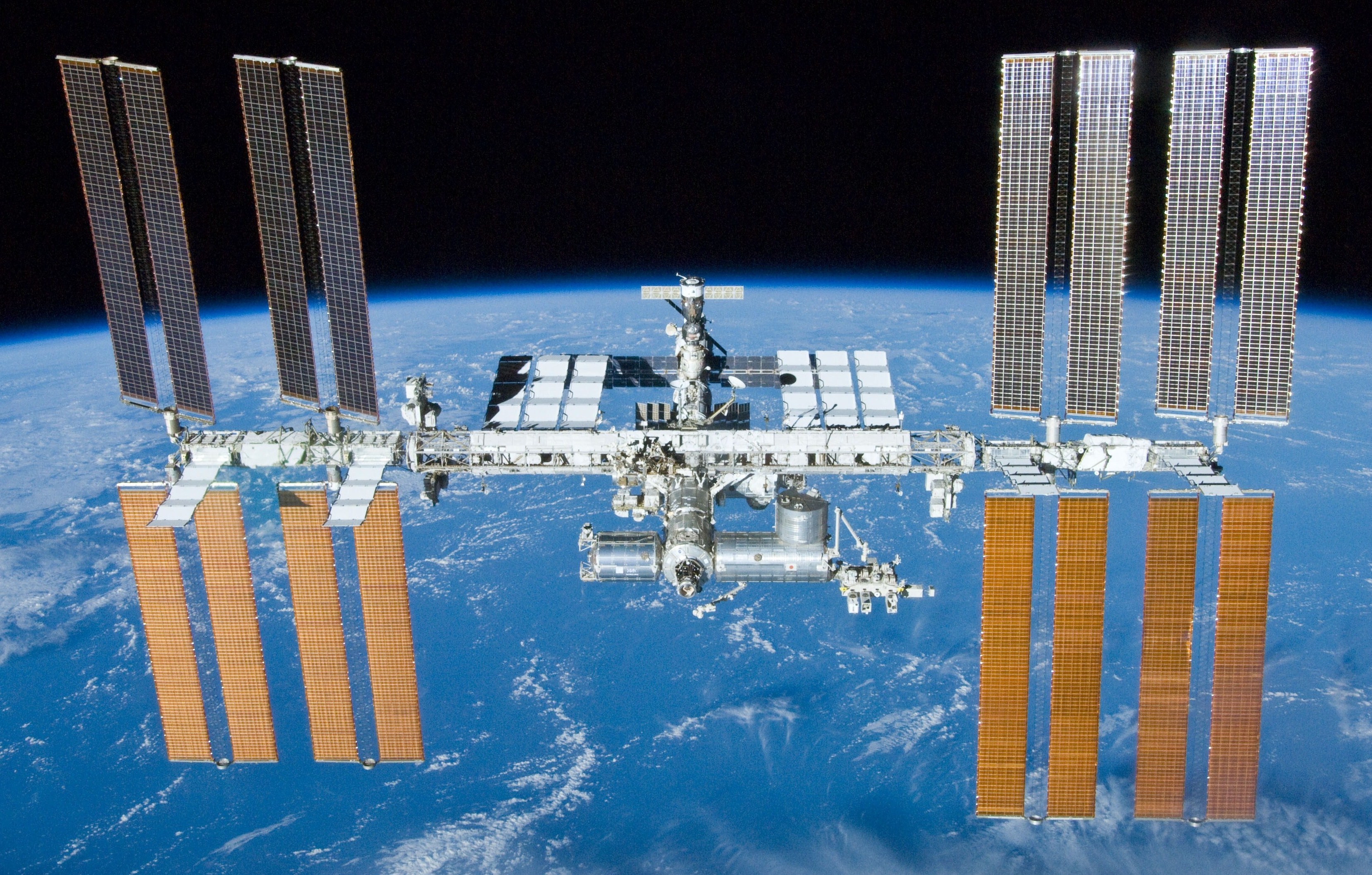 ISS Tracker Chatbot
Introduction to Azure Bot Framework
Reduce strain on call centers & easily answer frequently asked questions
Well trained chatbots can respond faster & more accurately than humans & are never offline
A hybrid approach using the chatbot as a “gate-keeper” for live assistants is extremely effective in delivering accurate responses & reducing call volume
40% of Americans use a voice search tool daily
Voice assistants like Siri, Alexa & Google Assistant are used daily by over 70% of users who have access to these assistants
Why Chatbots?
User Expectations of Chatbots
Source: https://marutitech.com/chatbots-approaching-edge-call-centers/
Natural Language Processing (NLP
Luis.Ai
QnAMaker.ai
C# / JavaScript (TypeScript) / Python / Java
Tons of sample projects on the Microsoft GitHub to get you started
https://github.com/microsoft/botframework-sdk
Programmatically building your chatbot is cheaper to maintain & allows you to develop more powerful chatbots
Connect to API’s & allow your user to invoke actions through conversation
Azure Bot Framework
Use community adapters to connect to Alexa, Google Assistant, Twitter, & many more channels
Connect to Facebook & Twilio using core Azure channels
Add your chatbot to your website to handle frequently asked questions
Hello World!
Let’s Build!
Any Questions?